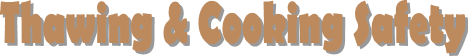 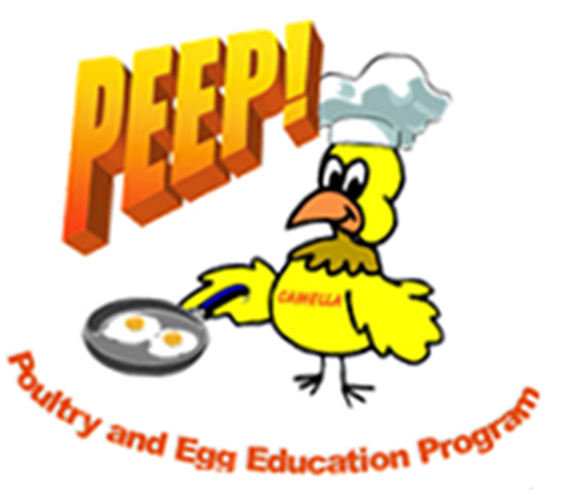 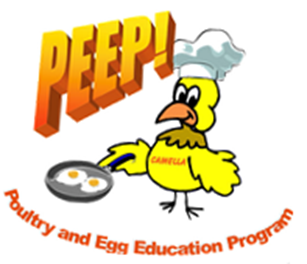 Objectives
Identify safe thawing methods for poultry 
 Demonstrate the proper use of a cooking thermometer on poultry and poultry products.
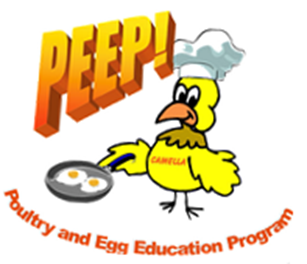 Vocabulary
Danger Zone: Between 40ºF and 140ºF where bacteria grows best
 Doneness: The degree of how completely cooked a dish is 
Food Thermometer: Special thermometer used to measure the temperature of food
Calibrate: To adjust
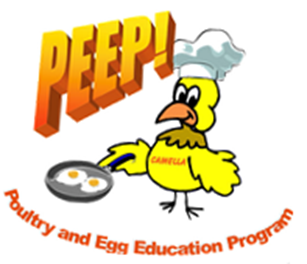 Objective 1
Identify safe thawing methods for poultry. 
Refrigerator 
Safest way 
Safe and Slow 
Place in pan so juices do not drip
 Plan ahead
Left on counter or sink food enters Danger Zone.
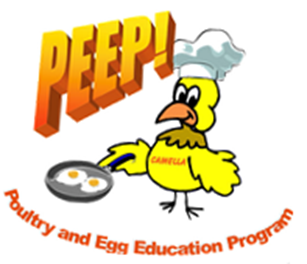 Objective 1
Cold Water 
Faster way to thaw, but precautions must be taken.
Poultry needs to be in a leak proof bag when submerged cold water. 
Replace the water every 30 minutes until poultry is thawed.
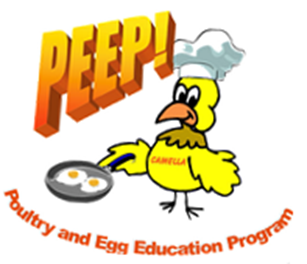 Objective 1
The Microwave 
Very quick way to defrost, because of the “defrost” setting.
The food will begin to cook, if foods are thawed in the microwave they need to be cooked immediately to prevent bacteria growth.
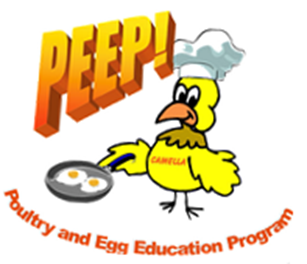 Objective 2
Demonstrate the proper use of a cooking thermometer on poultry and poultry products. 

Make sure the thermometer is reading  correct temperatures. 
Directions of the thermometer will explain  how to calibrate. 
Accuracy check, check the temperature of boiling water it should read 212°F.
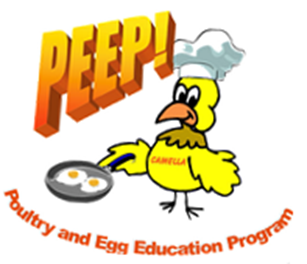 Objective 2
Checking temperatures of poultry for doneness. 
Whole poultry- Insert thermometer into the inner thigh near the breast but not touching the bone. 
 Ground Poultry-Place the stem into the thickest part of the poultry dish. 
 Casseroles containing poultry-The thermometer should be inserted into the thickest portion.
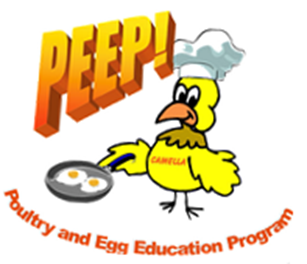 Summary
Using safe thawing and defrosting methods prevents bacteria from spreading. 
Cooking thermometers ensures that we are keeping the food out of the danger zone and is checking doneness.